Chapter-5 Performance considerations
Copyright © 2016 Elsevier  Inc. All rights reserved.
1
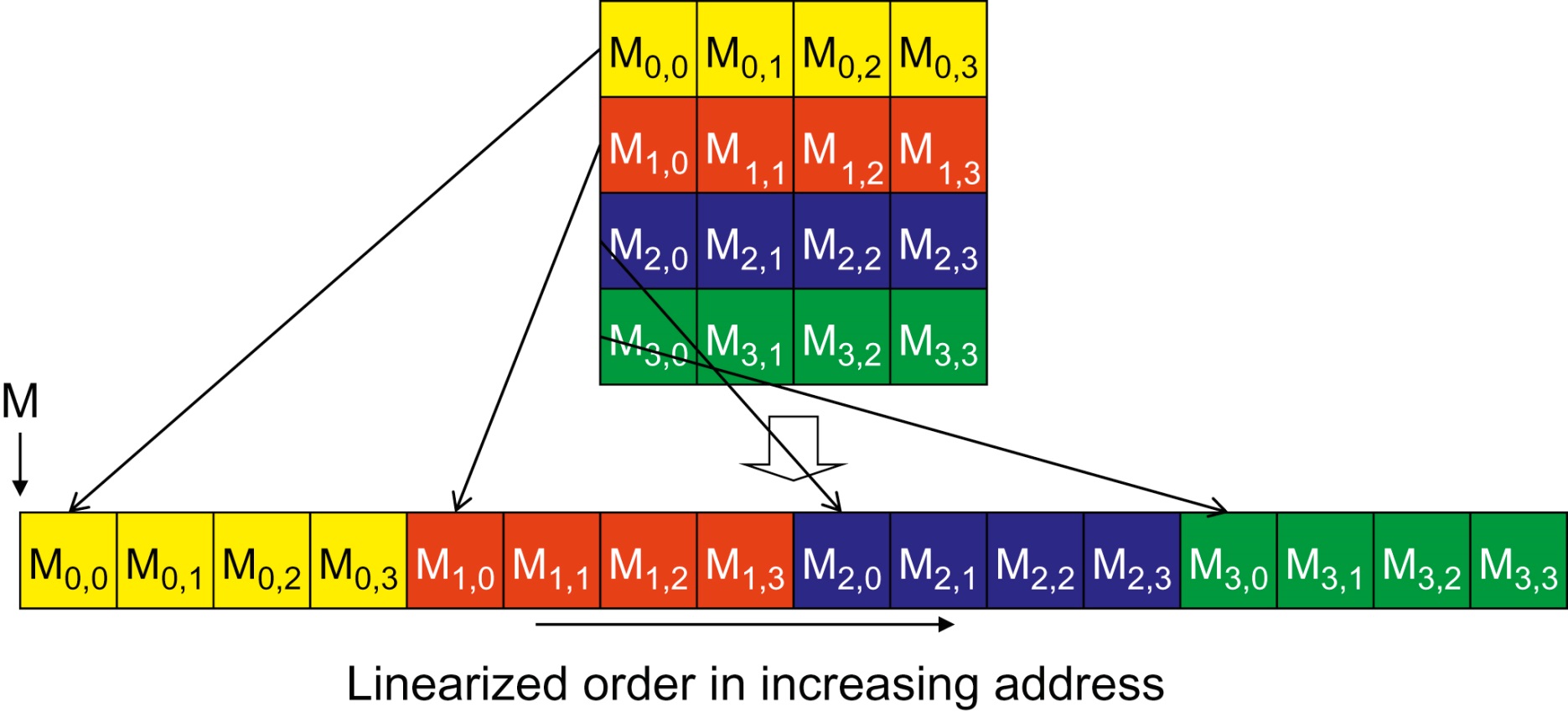 FIGURE 5.1: Placing matrix elements into linear order.
Copyright © 2016 Elsevier  Inc. All rights reserved.
2
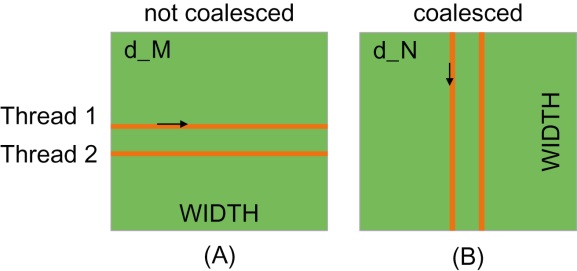 FIGURE 5.2: Memory access patterns in C 2D arrays for coalescing.
Copyright © 2016 Elsevier  Inc. All rights reserved.
3
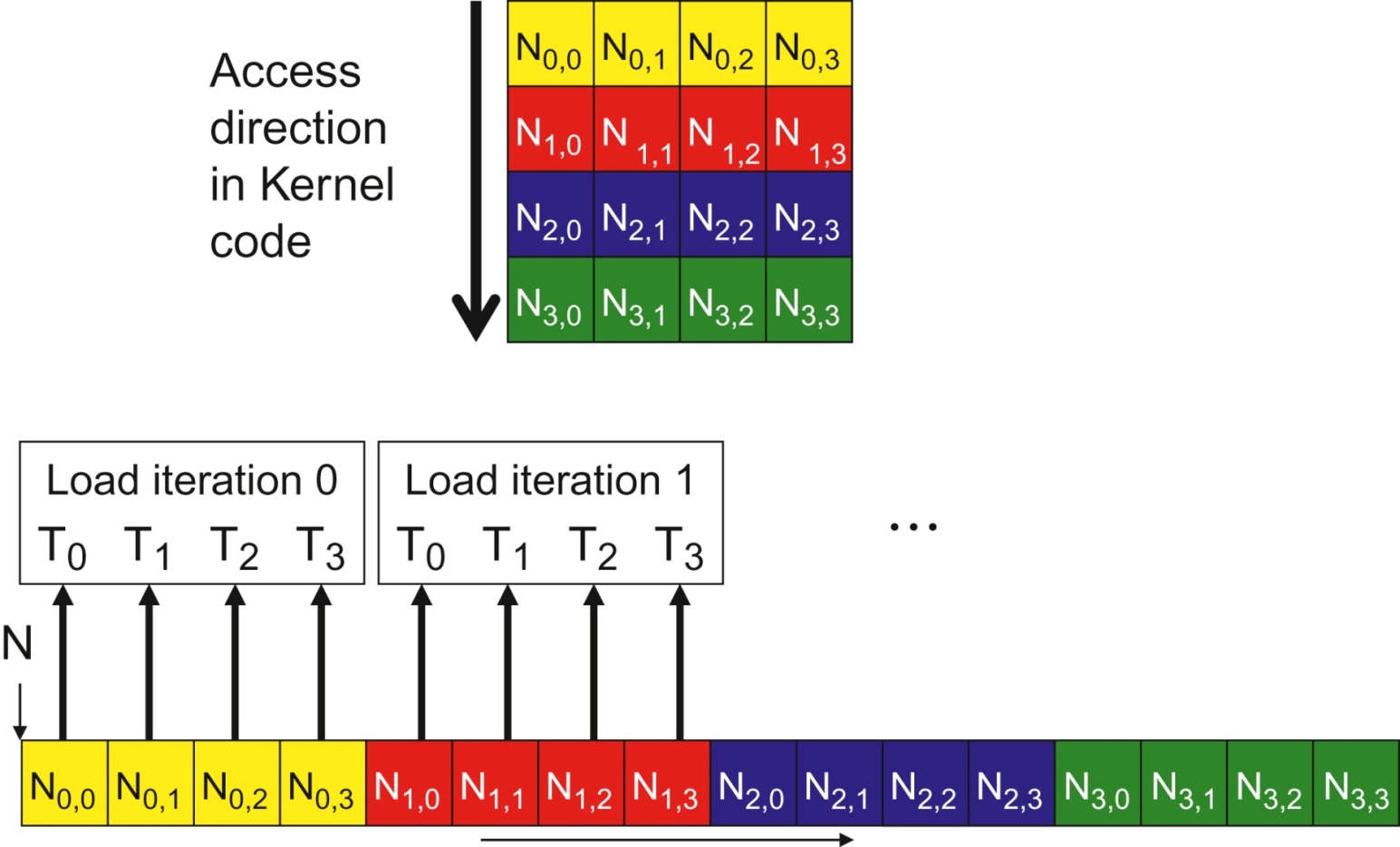 FIGURE 5.3: A coalesced access pattern.
Copyright © 2016 Elsevier  Inc. All rights reserved.
4
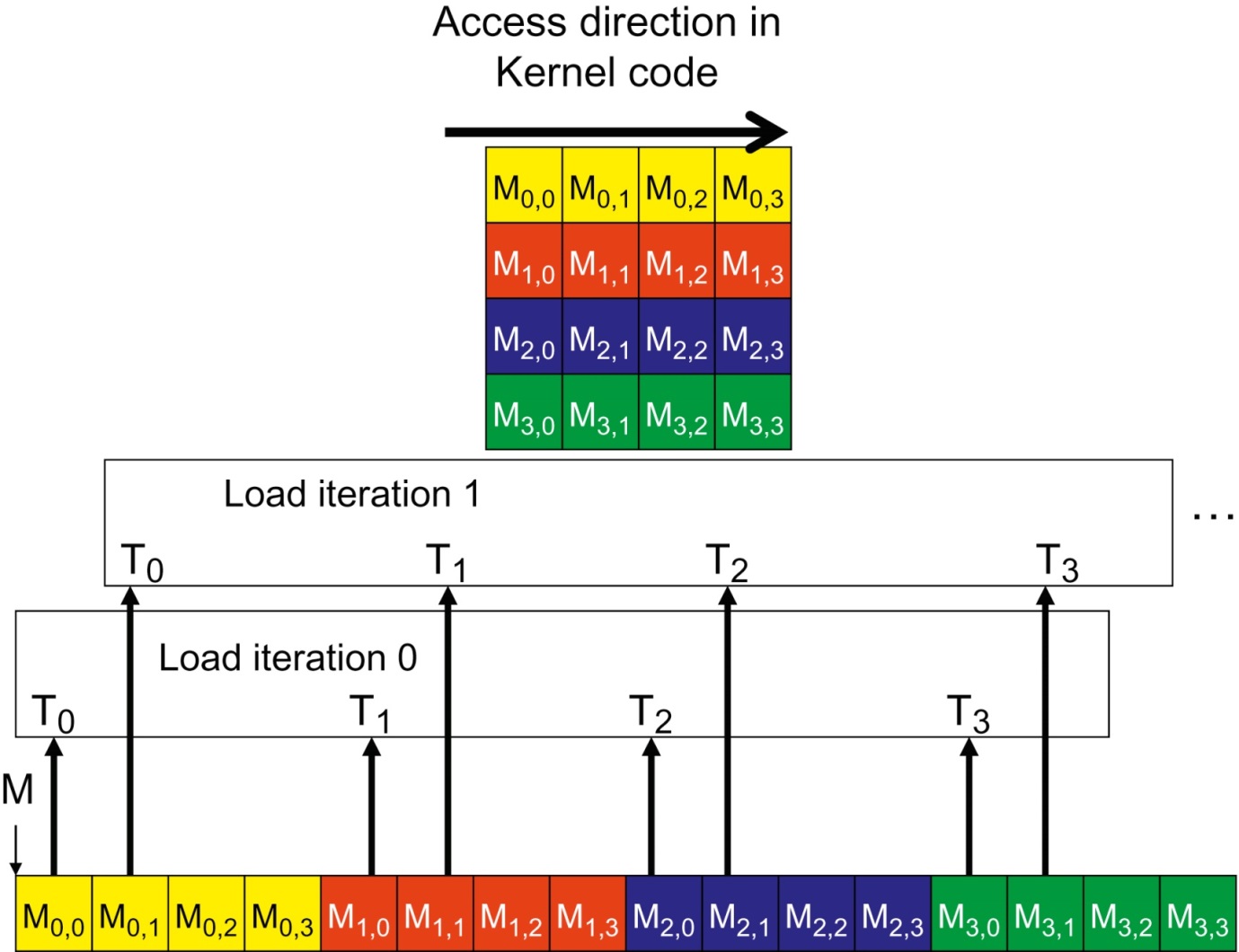 FIGURE 5.4: An un-coalesced access pattern.
Copyright © 2016 Elsevier  Inc. All rights reserved.
5
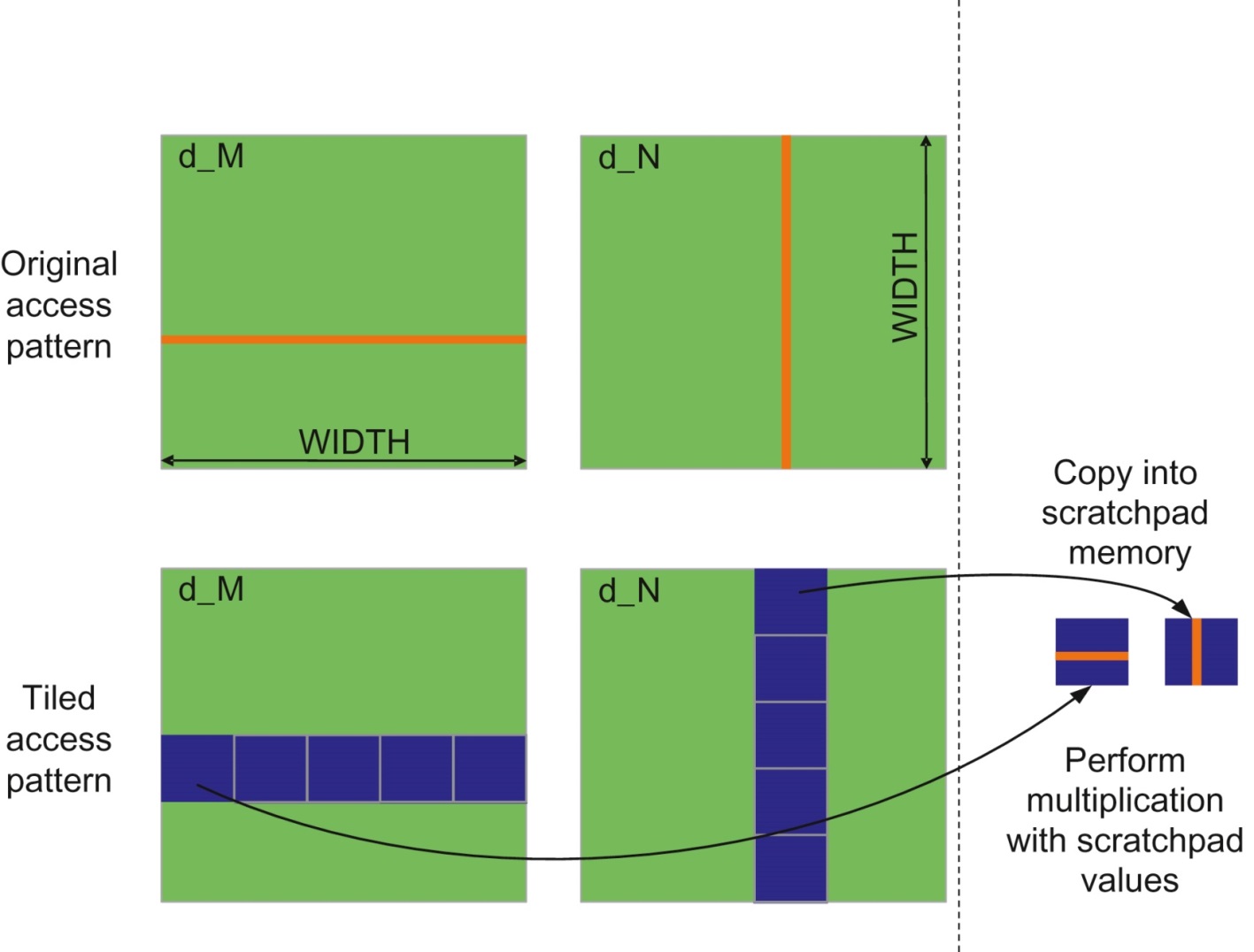 FIGURE 5.5: Using shared memory to enable coalescing.
Copyright © 2016 Elsevier  Inc. All rights reserved.
6
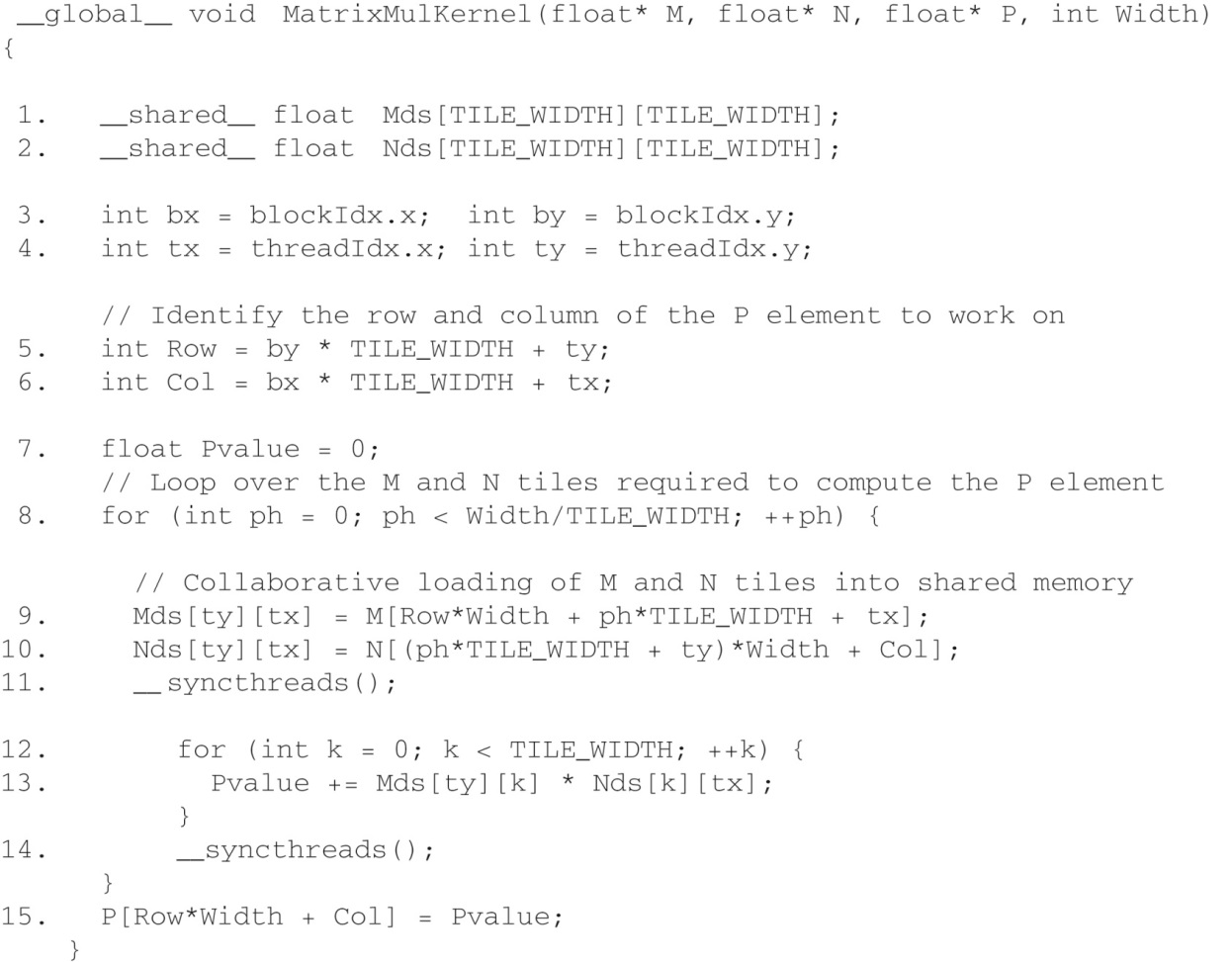 FIGURE 5.6: Tiled Matrix Multiplication Kernel using shared memory.
Copyright © 2016 Elsevier  Inc. All rights reserved.
7
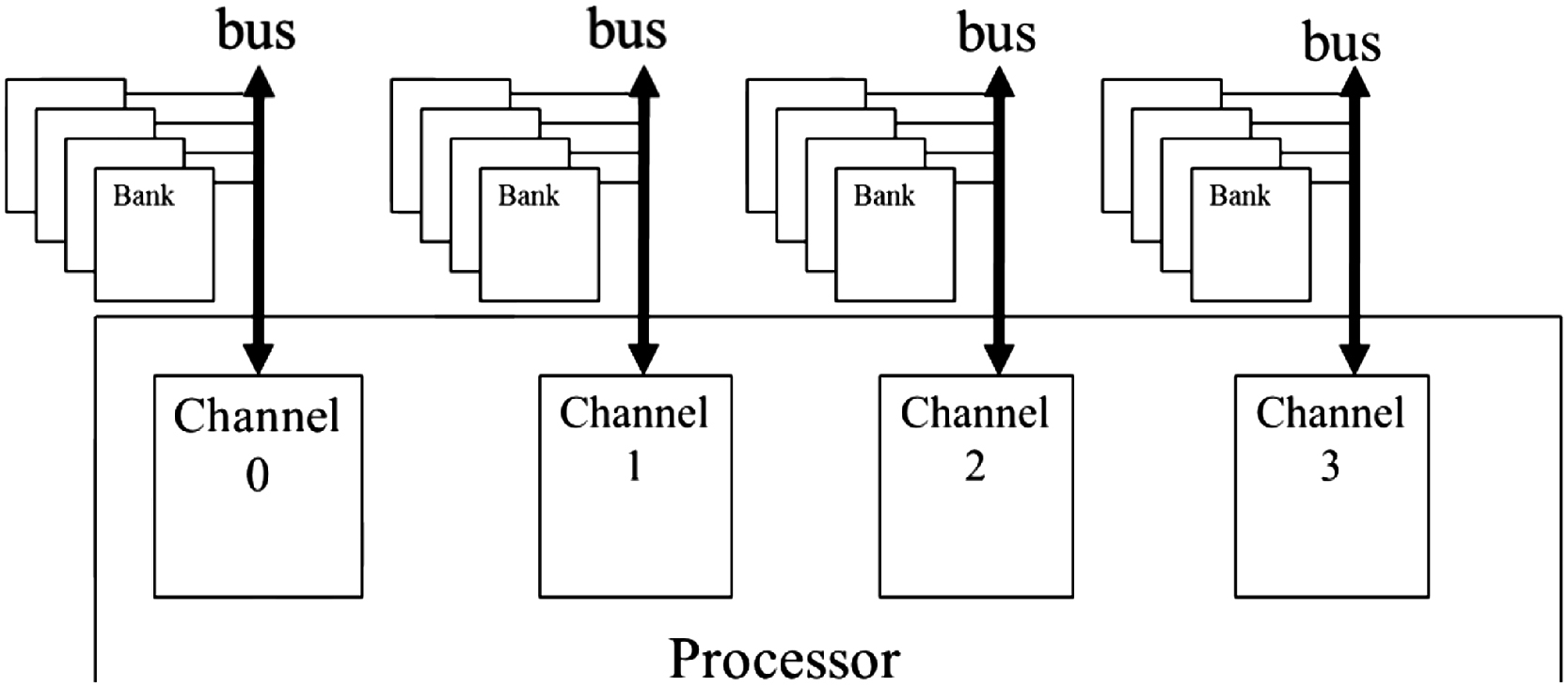 FIGURE 5.7: Channels and banks in DRAM systems.
Copyright © 2016 Elsevier  Inc. All rights reserved.
8
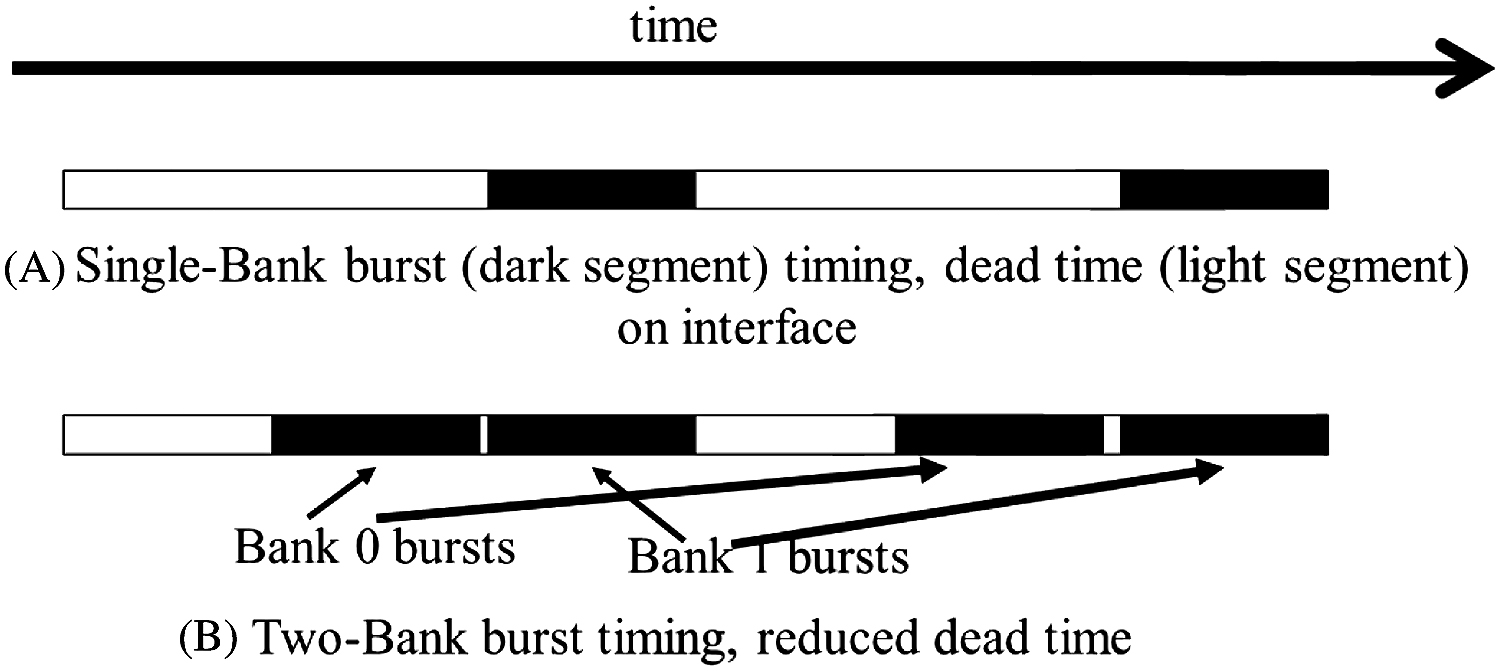 FIGURE 5.8: Banking improves the utilization of data transfer bandwidth of a channel.
Copyright © 2016 Elsevier  Inc. All rights reserved.
9
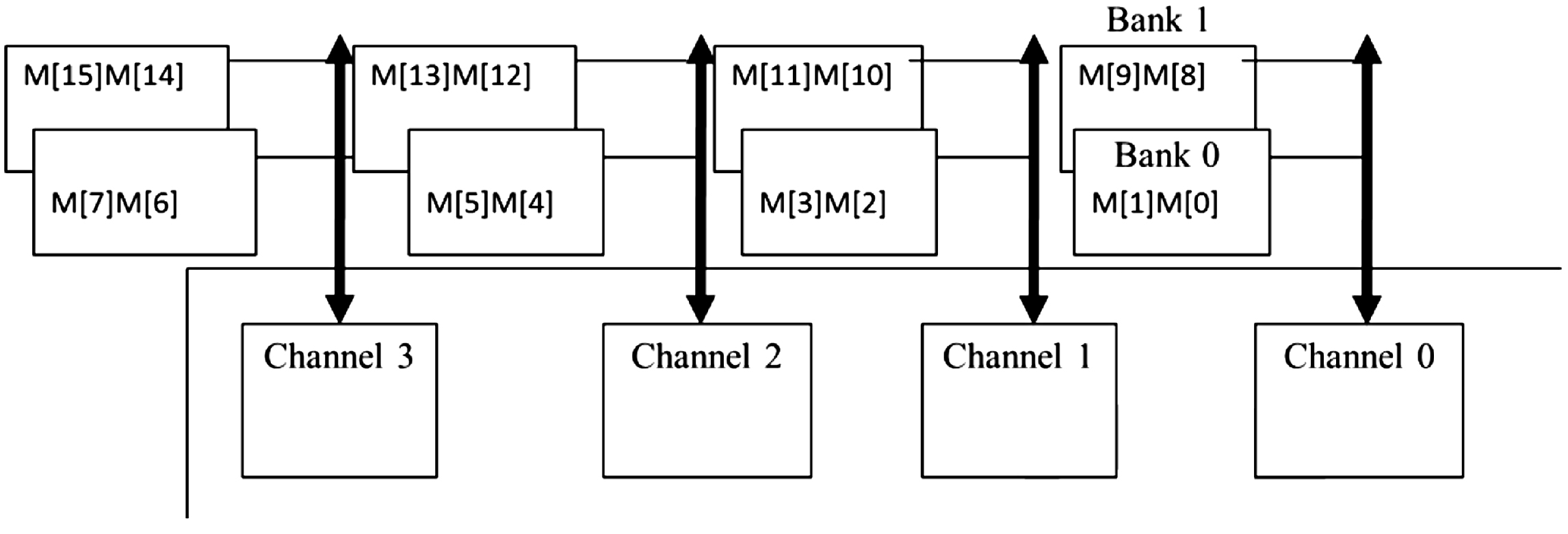 FIGURE 5.9: Distributing array elements into channels and banks.
Copyright © 2016 Elsevier  Inc. All rights reserved.
10
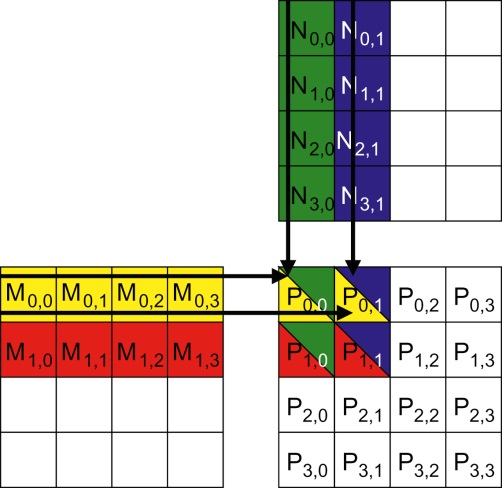 FIGURE 5.10: A small example of matrix multiplication (replicated from Fig. 4.9).
Copyright © 2016 Elsevier  Inc. All rights reserved.
11
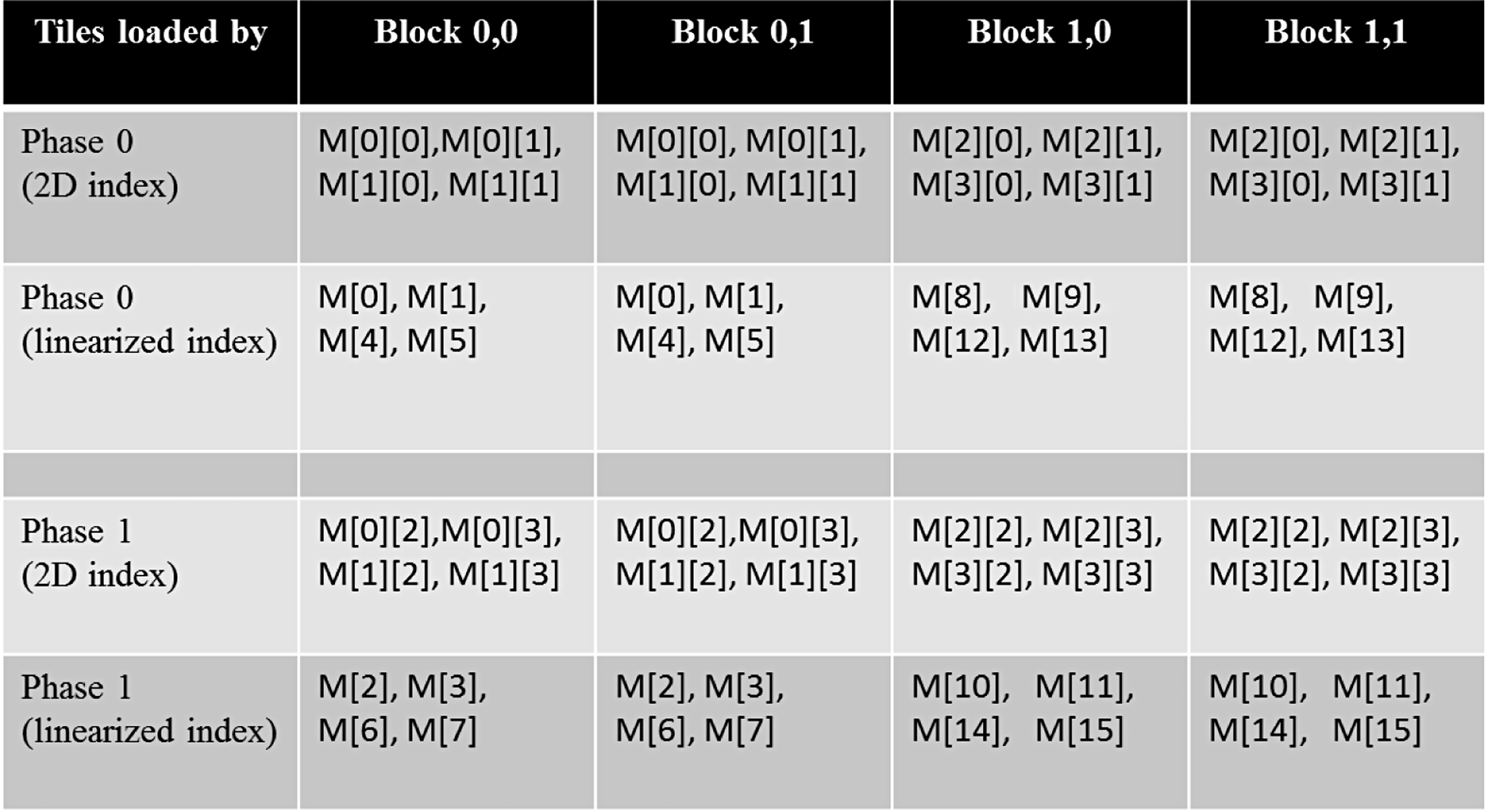 FIGURE 5.11: M elements loaded by thread blocks in each phase.
Copyright © 2016 Elsevier  Inc. All rights reserved.
12
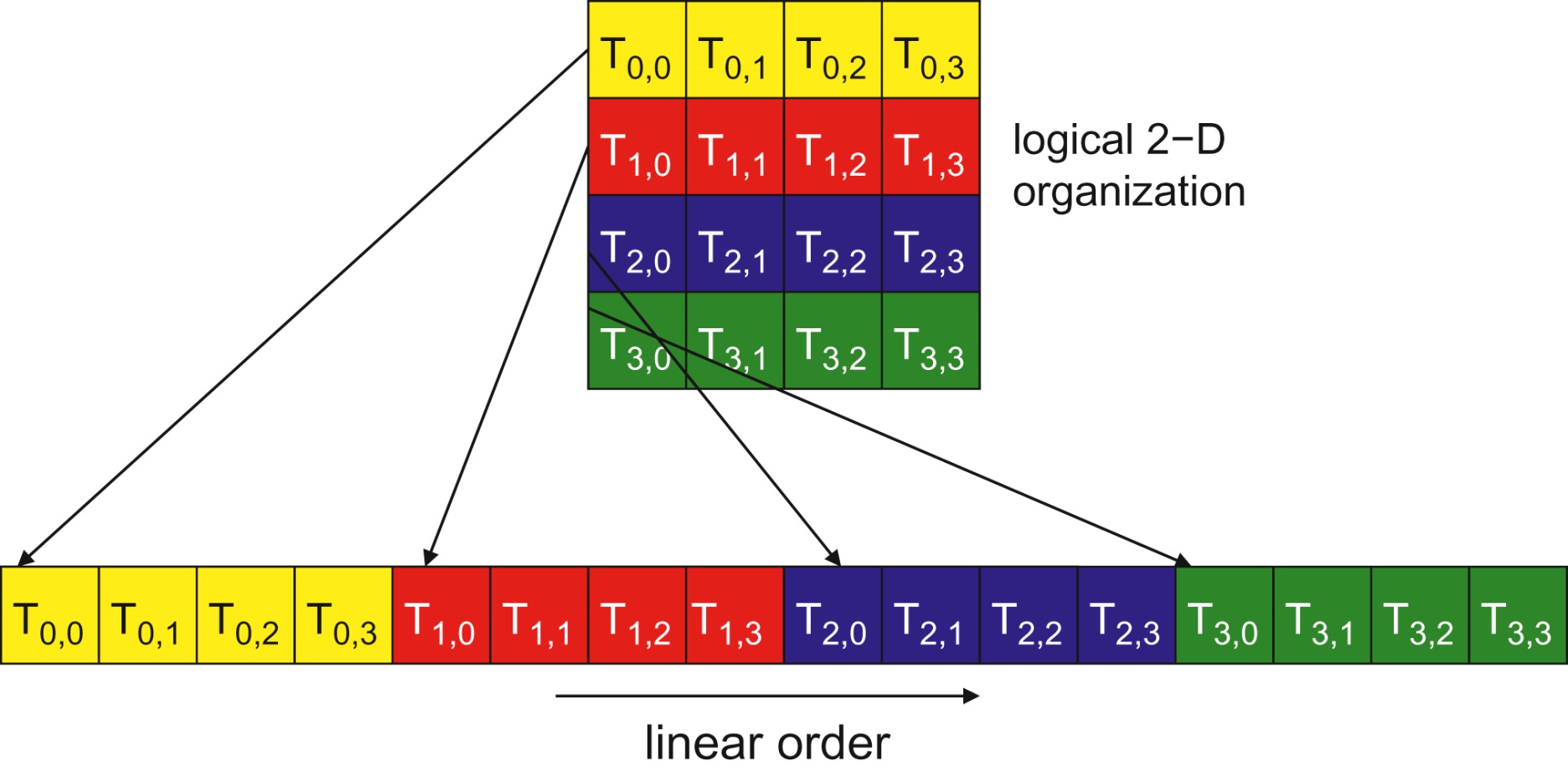 FIGURE 5.12: Placing 2D threads into linear order.
Copyright © 2016 Elsevier  Inc. All rights reserved.
13
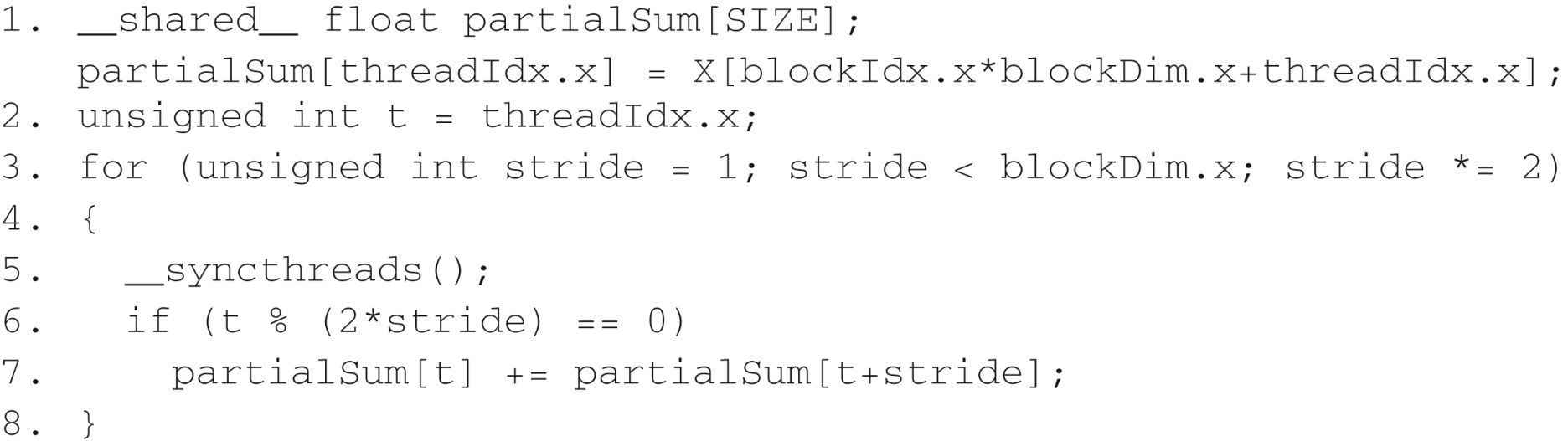 FIGURE 5.13: A simple sum reduction kernel.
Copyright © 2016 Elsevier  Inc. All rights reserved.
14
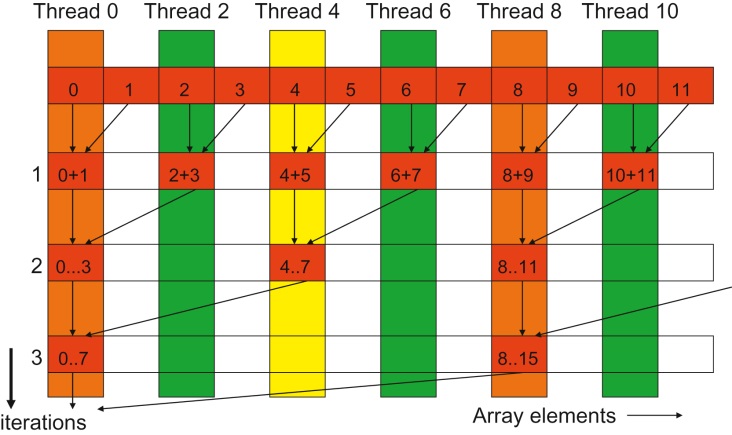 FIGURE 5.14: Execution of the sum reduction kernel.
Copyright © 2016 Elsevier  Inc. All rights reserved.
15
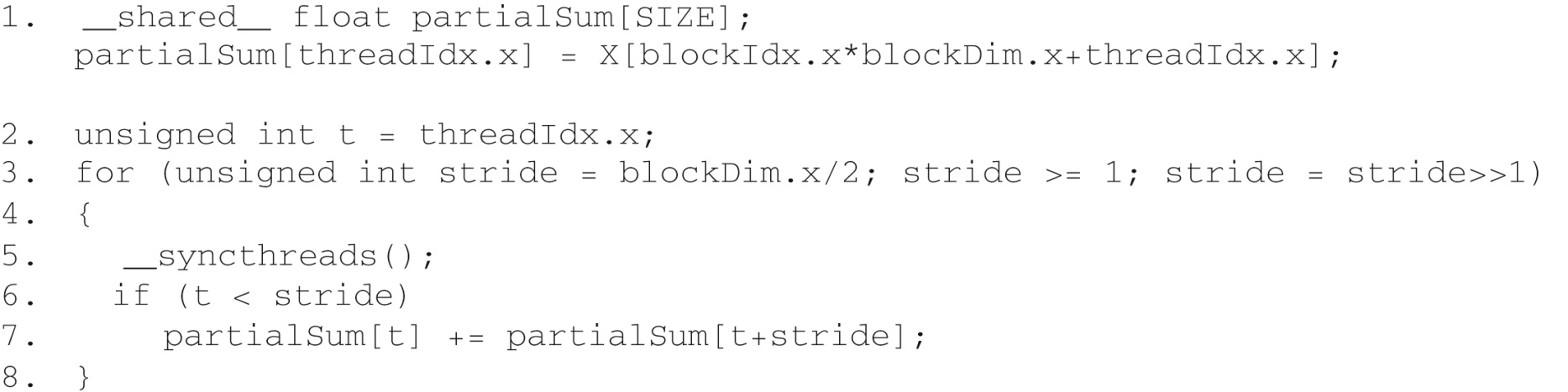 FIGURE 5.15: A kernel with fewer thread divergence.
Copyright © 2016 Elsevier  Inc. All rights reserved.
16
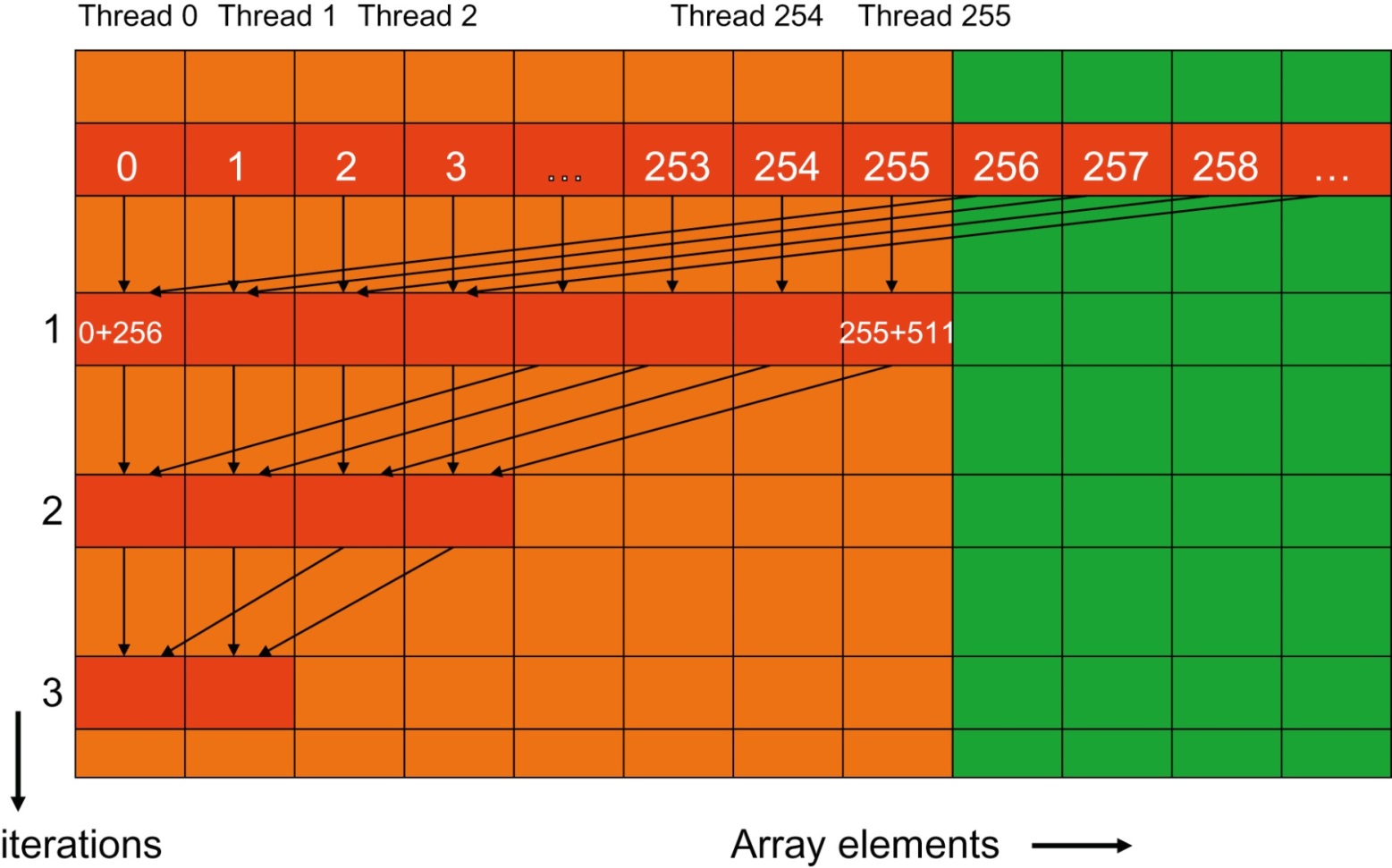 FIGURE 5.16: Execution of the revised algorithm.
Copyright © 2016 Elsevier  Inc. All rights reserved.
17
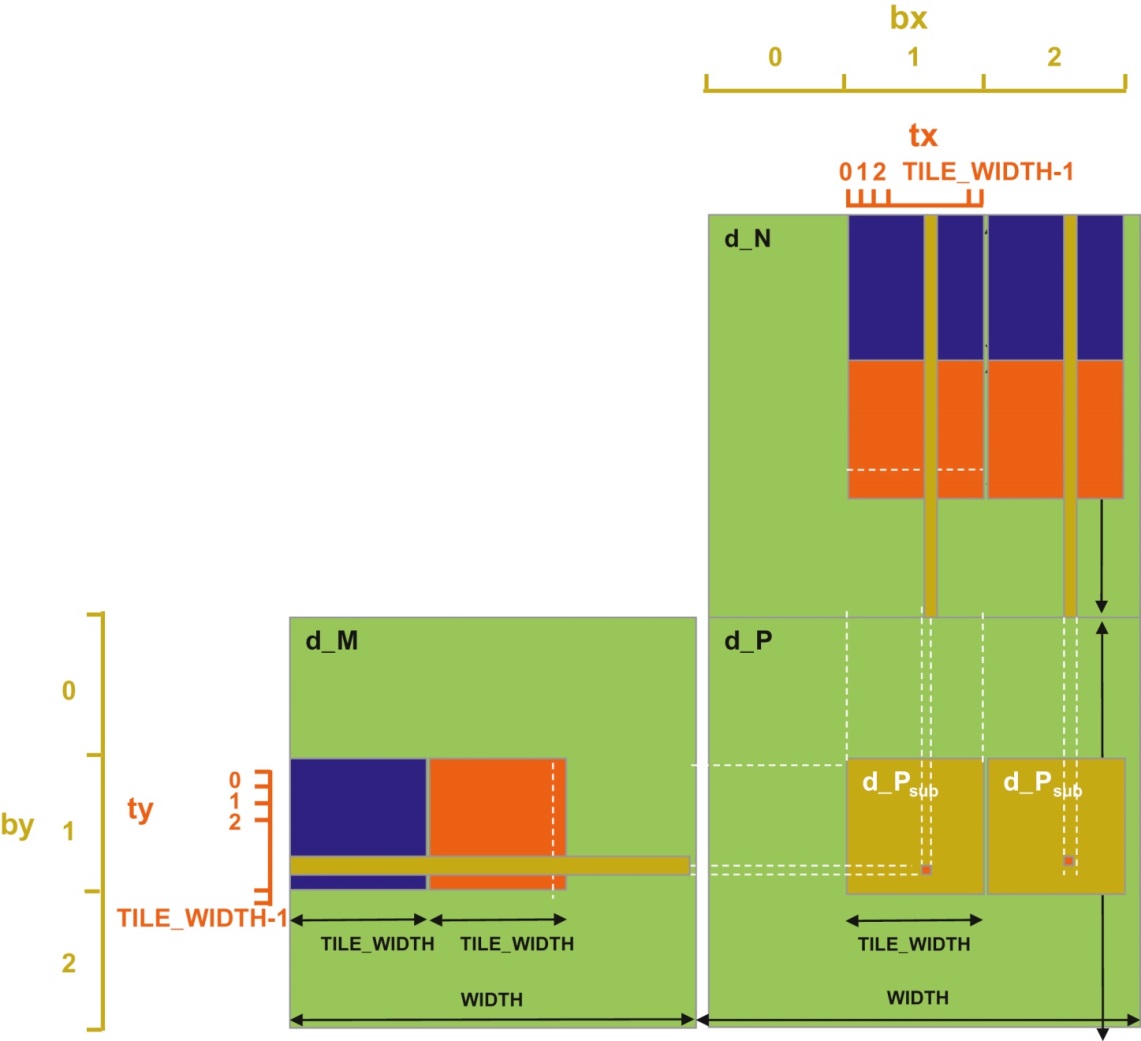 FIGURE 5.17: Increased thread granularity with rectangular tiles.
Copyright © 2016 Elsevier  Inc. All rights reserved.
18
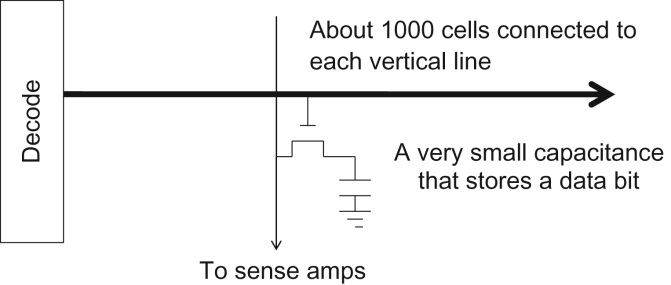 Copyright © 2016 Elsevier  Inc. All rights reserved.
19
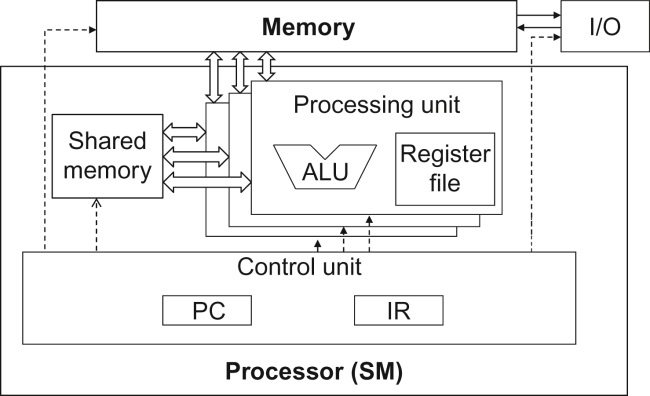 Copyright © 2016 Elsevier  Inc. All rights reserved.
20